This is the theme
speaker :  www.freeppt7.com
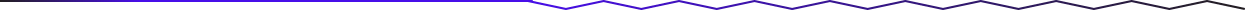 01
02
03
to click here to add your titile of part one
to click here to add your titile of part one
to click here to add your titile of part one
Content
PART ONE
01
please click herr to add your title
the key words
the key words
the key words
ADD THE TITLE
add  your text here
add  your text here
add  your text here
add  your text here
add  your text here
add  your text here
ADD THE TITLE
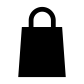 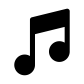 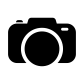 the key words
the key words
the key words
I have nothing to offer but blood, boil, tears and sweat.
I have nothing to offer but blood, boil, tears and sweat.
I have nothing to offer but blood, boil, tears and sweat.
16%
16%
ADD YOUR TEXT HERE
ADD YOUR TEXT HERE
ADD THE TITLE
Few things are impossible in themselves; and it is often for want of will, rather than of means, that man fails to succeed.
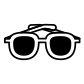 please add your text here
ADD THE TITLE
please add your text here
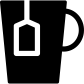 please add your text here
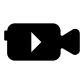 PART TWO
02
please click herr to add your title
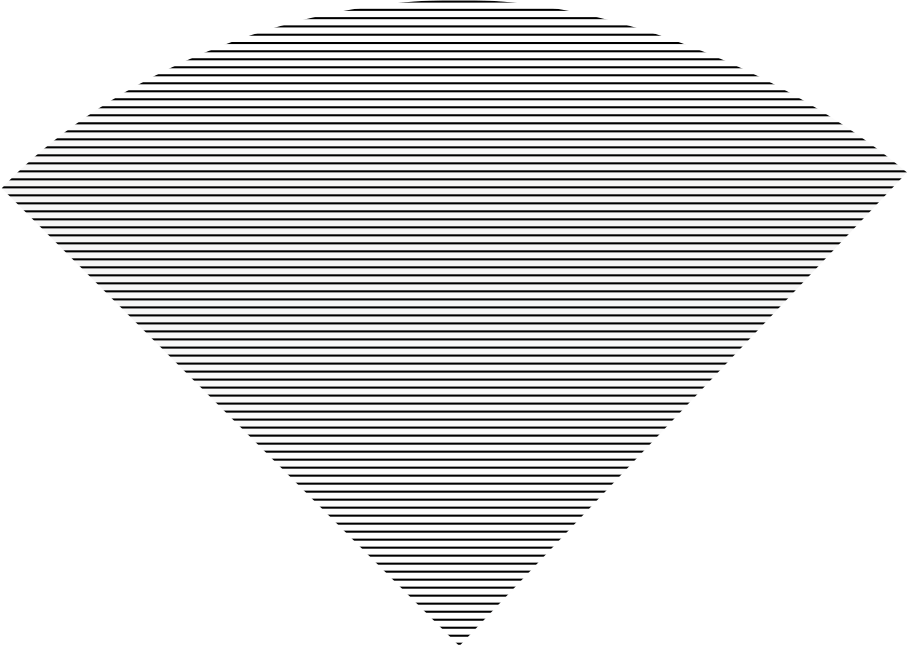 the key word
1250
the key word
03
1250
ADD THE TITLE
Apr 01
33%
$1500
ADD THE TITLE
Apr 01
55%
$6500
16%
16%
16%
ADD YOUR TEXT HERE
ADD YOUR TEXT HERE
ADD YOUR TEXT HERE
ADD THE TITLE
your key words
Few things are impossible in themselves; and it is often for want of will, rather than of means, that man fails to succeed.
click here to add your text
click here to add your text
click here to add your text
ADD THE TITLE
click here to add your text
click here to add your text
ADD THE TITLE
Do not, for one repulse, forgo the purpose that you resolved to effort
PART THREE
03
please click herr to add your title
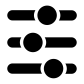 click to add your text
click to add your text
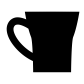 ADD THE TITLE
click to add your text
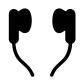 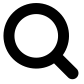 click to add your text
03
please add your text here
text
ADD THE TITLE
please add your text here
text
please add your text here
text
Few things are impossible in themselves; and it is often for want of will, rather than of means, that man fails to succeed.
01
add your text here
01
add your text here
ADD THE TITLE
01
add your text here
01
add your text here
Few things are impossible in themselves; and it is often for want of will, rather than of means, that man fails to succeed.
click here to add your text
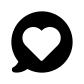 click here to add your text
ADD THE TITLE
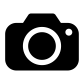 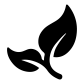 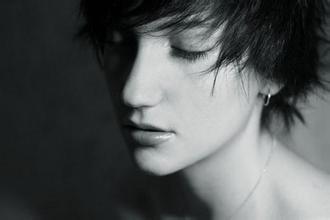 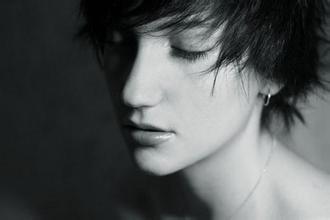 click here to add your text
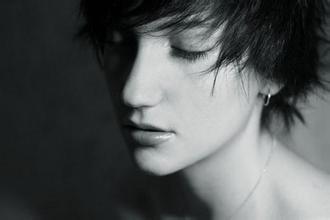 the name
ADD THE TITLE
the name
the name
the name
the name
the name
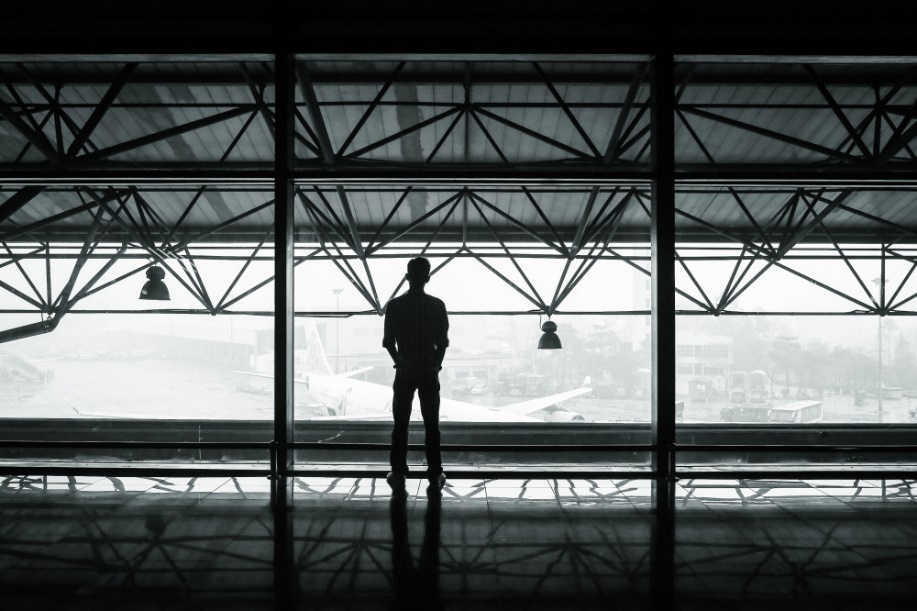 ADD THE TITLE
I love three things in this world. Sun, moon and you. Sun for morning, moon for night , and you forever.
your key word
entertainment can kill time, learning, reading a book, remember, Internet, application is complete, 
and can when mobile hard use. The function is all ready; convenient the crowd is modern social progress,
 the development of science and technology of the sign
ADD THE TITLE
the text
the text
the text
ADD THE TITLE
I love three things in this world. Sun, moon and you. Sun for morning, moon for night , and you forever.
I love three things in this world. Sun, moon and you. Sun for morning, moon for night , and you forever.
I love three things in this world. Sun, moon and you. Sun for morning, moon for night , and you forever.
Thanks for your coming
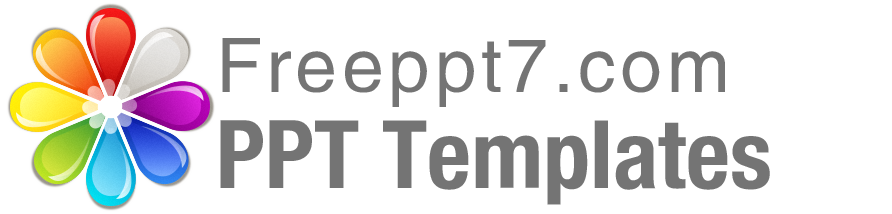 Best PPT templates for free download
https://www.freeppt7.com